DOA BELAJAR
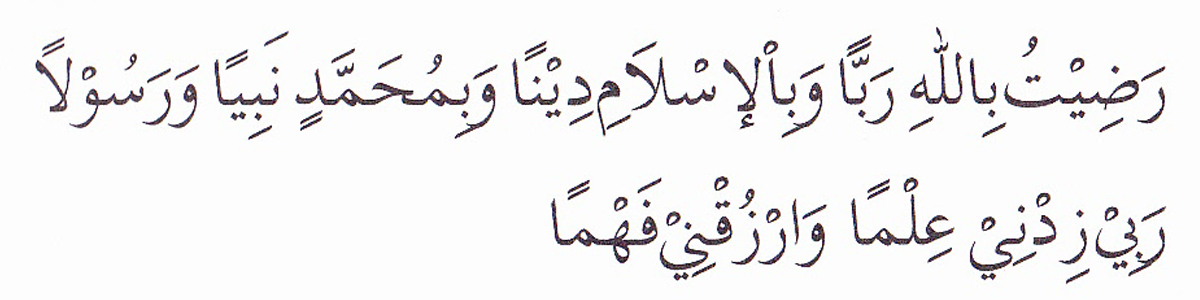 PEMBUKA BELAJAR
“Kami ridho Allah SWT sebagai Tuhanku, Islam sebagai agamaku, dan Nabi Muhammad sebagai Nabi dan Rasul, Ya Allah, tambahkanlah kepadaku ilmu dan berikanlah aku kefahaman”
Kontrak Belajar dan Definisi IpolPertemuan 1
Gerry Katon Mahendra, MIP
Disampaikan pada Kuliah Pengantar Ilmu Politik
2021
Deskripsi MK
Deskripsi MK : 
Mata Kuliah ini bertujuan agar mahasiswa memiliki pemahaman mengenai pengetahuan ilmiah dan pengetahuan umum mengenai politik lewat penjabaran teori, kerangka konseptual, paradigma, dan kasus-kasus.
Capaian Pembelajaran
Capaian Pembelajaran : 
Mahasiswa mampu memahami pengetahuan ilmiah dan pengetahuan umum mengenai politik berdasarkan  pemahamahan teori, 
Mahasiswa mampu memahami kerangka konseptual politik,
Mahasiswa mampu memahami paradigm ilmu politik dan hubungannya dengan ilmu lainnya, 
Mahasiswa mampu memahami kasus-kasus politik lokal dan nasional.
Bahan Kajian
Kontrak Belajar
Timeline
Indikator Penilaian Tugas
Definisi Ilmu Politik
Ruang Lingkup Ilmu Politik
Batasan Ilmu Politik
Relevansi Islam dan Politik
Perhatikan firman Allah dalam dalam surat Al-Baqarah (2):213 yang berbicara tentang diutusnya para nabi, dan diturunkannya kitab suci kepada mereka dengan tujuan-menurut redaksi Al-Qur’an:
ليحكم بين الناس فيما اختلفوا فيه
	Agar masing-masing Nabi memberi keputusan tentang perselisihan antar manusia.
إِنَّ اللّهَ يَأْمُرُكُمْ أَن تُؤدُّواْ الأَمَانَاتِ إِلَى أَهْلِهَا وَإِذَا حَكَمْتُم بَيْنَ النَّاسِ أَن تَحْكُمُواْ بِالْعَدْلِ إِنَّ اللّهَ نِعِمَّا يَعِظُكُم بِهِ إِنَّ اللّهَ كَانَ سَمِيعاً بَصِيراً -٥٨-
Dan apabila kamu berhukum (menjatuhkan putusan) diantara manusia, maka hendaklah kamu memutuskan dengan adil (QS An-Nisa’[4]:58).
Sejarah Perkembangan Ipol
Di Yunani Kuno, pemikiran tentang negara dan pemerintahan dimulai sekitar 450 S.M., seperti tercermin dalam karya filsafat Plato dan Aristoteles, maupun karya sejarah Herodotus. 
Pusat-pusat kebudayaan tua di Asia, seperti India dan Cina, juga mewariskan tulisan-tulisan tentang negara dan pemerintahan. 
Tulisan-tulisan ini disajikan dalam bentuk kesusasteraan dan filsafat, misalnya Dharmasastra dan Arthasastra di India maupun karya-karya Confucius dan Mencius di Cina.
Pemikiran mengenai negara dan pemerintahan juga bukan merupakan hal yang baru di Indonesia. 
Kita dapat menemukan pemikiran serupa ini dalam kitab Pararaton, Nagarakertagama dan Babad Tanah Jawi, maupun dalam berbagai hikayat dan cerita-cerita adat. 
Kaba di Minangkabau misalnya, dengan caranya sendiri menyiratkan pemikiran mengenai negara dan pemerintahan.
Sehingga apabila ilmu politik dilihat dalam kerangka yang lebih luas – sebagai pembahasan mengenai berbagai aspek kehidupan termasuk kepercayaan, pemerintahan, kenegaraan atau kemasyarakatan – maka ilmu politik sering disebut sebagai pengetahuan yang tertua di antara ilmu-ilmu pengetahuan sosial.
Perkembangan Ipol
Apabila ilmu politik dilihat sebagai bagian dari ilmu sosial yang memiliki dasar, kerangka, pusat perhatian dan cakupan yang jelas dan terinci, memang ilmu politik baru lahir pada akhir abad ke-19. 
Dalam sejarah perkembangannya ilmu politik banyak dipengaruhi oleh ilmu-ilmu sosial yang lain, misalnya ilmu hukum, sosiologi dan psikologi.
Ketika perkembangan ilmu politik banyak dipengaruhi oleh ilmu hukum, pusat perhatian utama adalah negara, yang dikenal sebagai tradisi yuridis formal. Tradisi ini terutama berkembang di Jerman, Austria dan Prancis.
Sedangkan di Inggris, perkembangan ilmu politik banyak dipengaruhi oleh filsafat moral. 
Prancis dan Inggris memang kemudian menjadi ujung tombak dalam perkembangan ilmu politik sebagai disiplin tersendiri, setelah dibentuknya Ecole Libere des Sciences Politiques di Perancis (1870) dan London School of Economics and Political Science di Inggris (1895).
Tradisi yuridis formal yang dipengaruhi oleh ilmu hukum ini juga mempengaruhi kajian ilmu politik Indonesia. 
Melalui sarjana-sarjana Belanda misalnya, tradisi ini membekas pada sebagian besar pemikiran tokoh-tokoh pergerakan nasional.
PESAN HIKMAH
“Boleh jadi kamu membenci sesuatu, padahal ia amat baik bagimu, dan boleh jadi (pula) kamu menyukai sesuatu, padahal ia amat buruk bagimu; Allah mengetahui, sedang kamu tidak mengetahui.” (QS. Al-Baqarah : 216)
PENUTUP BELAJAR
بِسْمِ اللَّهِ الرَّحْمَنِ الرَّحِيمِ

اَللَّهُمَّ أَرِنَا الْحَقَّ حَقًّا وَارْزُقْنَا اتِّـبَاعَه ُ وَأَرِنَا الْبَاطِلَ بَاطِلاً وَارْزُقْنَا اجْتِنَابَهُ


Ya Allah Tunjukkanlah kepada kami kebenaran sehinggga kami dapat mengikutinya, 
Dan tunjukkanlah kepada kami keburukan sehingga kami dapat menjauhinya.